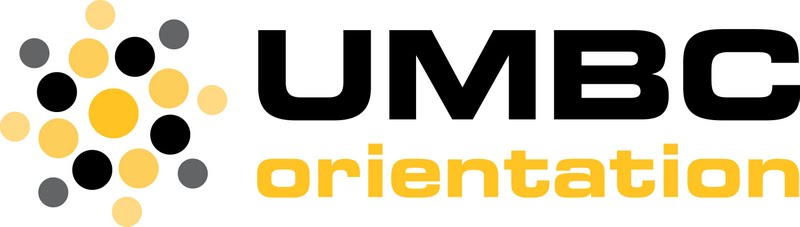 Finding First Year Success
Office of Undergraduate Education
Kristen Coffey & Kayla Cullum
Summer Interns
orientation.umbc.edu
Session Objectives
Students will identify the differences between high school and college
Students will understand skills needed for a successful transition and for academic success in college
Students will gain knowledge about academic resources on campus
[Speaker Notes: - Have this slide up while introducing yourself/OUE and give a brief overview of the presentation (we will talk about first year experience opportunities and academic resources for new students on campus)]
Transition from High School to College
Activity: 
Examining the differences between academic success/skills in high school versus college
Hold up the sign that matches the statement read
[Speaker Notes: Activity:
For each statement read, students will hold up the sign (one side high school, the other side college) that they think matches that statement 
Then discuss your thoughts about the differences between high school and college on your cards
Be prepared to share what you discussed with the group
Ask for volunteers to share their differences (give candy to volunteers)]
Major Differences
Time
Priorities
Class Schedule
Grades
Study Skills
Teacher/Student Contact
Graduation
[Speaker Notes: - Have this slide up while talking through differences]
First-Year Experience (FYE) Programs
CSI Summer Bridge
Living-Learning Communities
IHU – Introduction to an Honors University Seminar
FYS – First-Year Seminars
New Student Book Experience

See Orientation Guide for more information on FYE program options (NEED PAGE NUMBER)
[Speaker Notes: Show the FYE video (if it’s ready)
Have them mark the FYE page in their handbook (PAGE 62)
Refer them to the Welcome Week page in the handbook (right before the table of contents) and encourage them to participate in the Academic Toolkit sessions and the New Student Book Discussions during Welcome Week]
Resources for Student Success
Learning Resources Center (LRC)
Tutoring
Supplemental Instruction
Retriever Learning Center (RLC)
Writing Center
Math Lab
Departmental Tutoring Centers
Advising
Additional Tips
[Speaker Notes: In addition to these resources, does anyone in the audience have any suggestions for other tips or things you should do to be academically successful?
Additional Tips: Go to Office Hours, Form Study Groups, Sit in the Front of Class, Take Notes and Review Them, Time Management (All of these topics are typically covered in an IHU course)]
Contact Information
Jill Randles, Assistant Vice Provost and Assistant Dean of Undergraduate Education
jrandles@umbc.edu

Laila Shishineh, Assistant Director of FYE
lailams@umbc.edu 

Jarrett Kealey, Assistant Director of FYE
jkealey@umbc.edu 

fye.umbc.edu
QUESTIONS?
[Speaker Notes: Now that we’ve talked about the differences between high school and college, some things you can do your first year, and some resources on campus, does anyone have any other tips/ideas they want to share?
Any questions?]